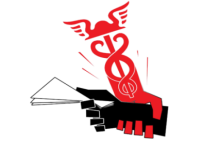 9  декабря  2021 года
ВСЕРОССИЙСКАЯ АКЦИЯ, ПРИУРОЧЕННАЯ К МЕЖДУНАРОДНОМУ
ДНЮ БОРЬБЫ С КОРРУПЦИЕЙ
Участвуют:
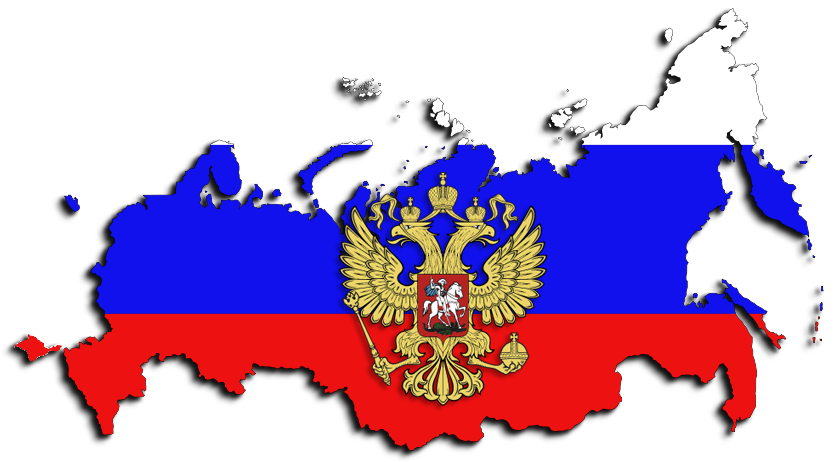 ВСЕ РЕГИОНЫ РОССИИ
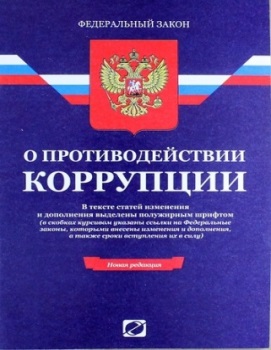 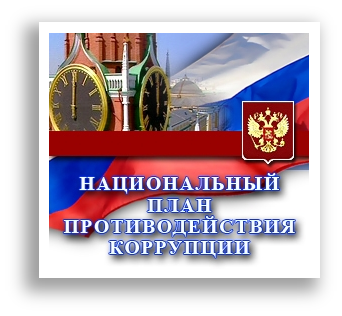 Программа Всероссийской акции:
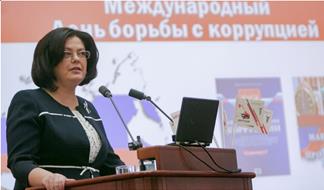 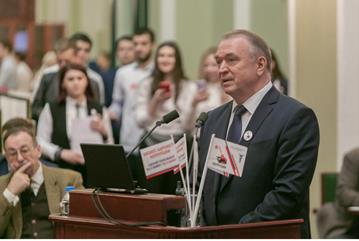 I часть  Акции, тайминг:  10:00 - 12:00
Торжественное открытие
Пленарное заседание
Итоги IХ этапа  специального проекта ТПП РФ «БИЗНЕС-БАРОМЕТР КОРРУПЦИИ»
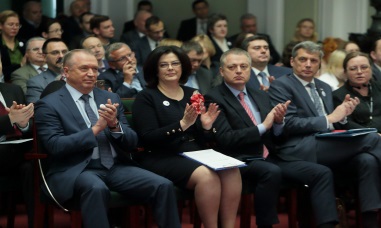 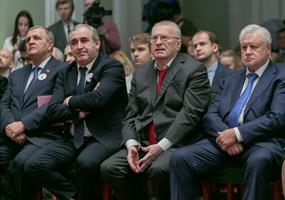 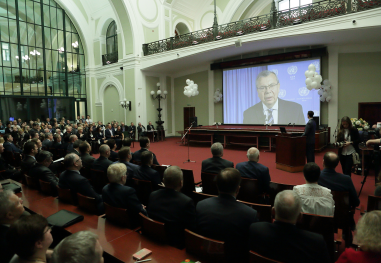 II часть  Акции,  тайминг:  14:00 - 16:00
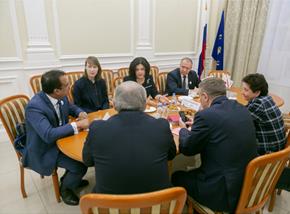 Дискуссионная площадка «Противодействие коррупции: как бизнесу и власти достичь максимального результата?»
        Модератор: Елена Дыбова –  вице-президент ТПП РФ
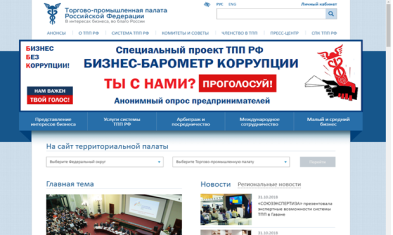 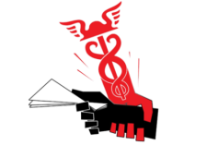 Акция проводится
Во исполнение пункта 24 Национального плана противодействия коррупции на 2021-2024 годы, утвержденного Указом Президента Российской Федерации от 16.08.2021 № 478 «О Национальном плане противодействия коррупции на 2021 - 2024 годы»
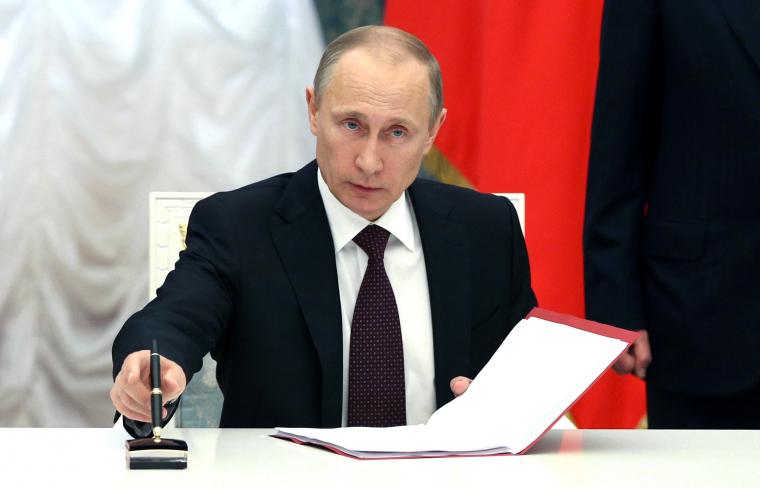 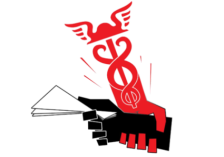 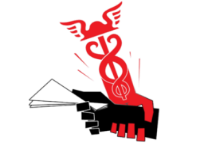 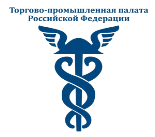 Торгово-промышленная палата Российской Федерации